Лабораторная работа № 1
Тема: « Исследование изменения со временем температуры остывающей воды»
8 класс
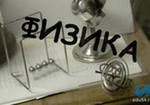 Цель: определить температуру остыващей воды, изменяющейся со временем; объяснить полученный результат
Приборы и материалы:
стакан, термометр водяной, термометр комнатный.
ХОД РАБОТЫ
Определить комнатную температуру помещения. 
2. Налить в стакан горячую воду, измерить температуру воды.
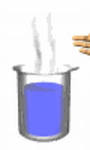 3.Данные занести в таблицу.
4.Измерить температуру воды через 10, 20, 30 минут. Данные занести в таблицу.

5. Сделать вывод. Построить график зависимости температуры от времени.